Jazz in Oklahoma
The Contributions of Oklahoma’s Jazz Musicians
Fiction and Facts
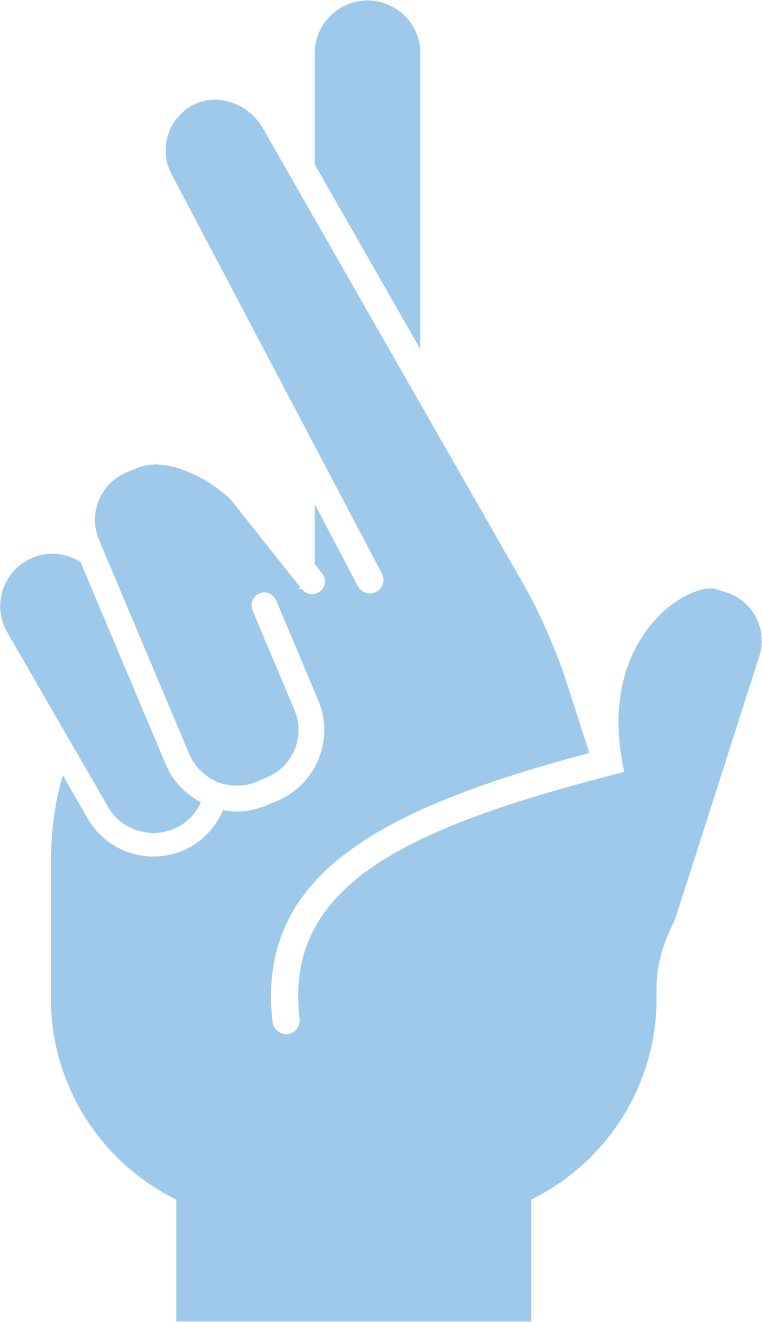 Even though jazz is rooted in both the musical traditions of West Africa and Europe, it is considered an American art form. 
Jazz music was originally developed by Black musicians across the American South.
Oklahoma City, Oklahoma, is considered the birthplace of jazz music.
[Speaker Notes: Source: https://learn.k20center.ou.edu/strategy/60u)]
Essential Questions
How did Oklahoma jazz musicians contribute to the evolution of jazz music?

Why and how do we honor the contributions of people of the past?
Lesson Objectives
Describe the contributions of Oklahoma jazz musicians, including the Oklahoma City Blue Devils, Jimmy Rushing, and Charlie Christian.

Analyze how the contributions of Oklahoma’s jazz musicians are honored and remembered today.
Painting a Picture: Music Observations
An observation is anything you see or hear in the resources.
As you engage with articles, music recordings, and photographs, record your observations in the “observations” column of the chart.
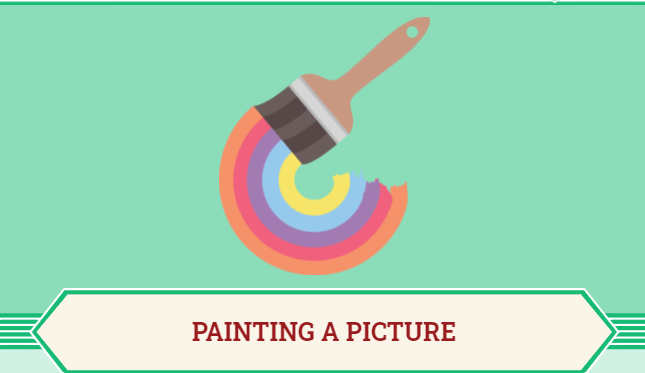 [Speaker Notes: K20 Center. (n.d.) Painting a picture. Strategies. https://learn.k20center.ou.edu/strategy/1331]
Blue Devil Blues
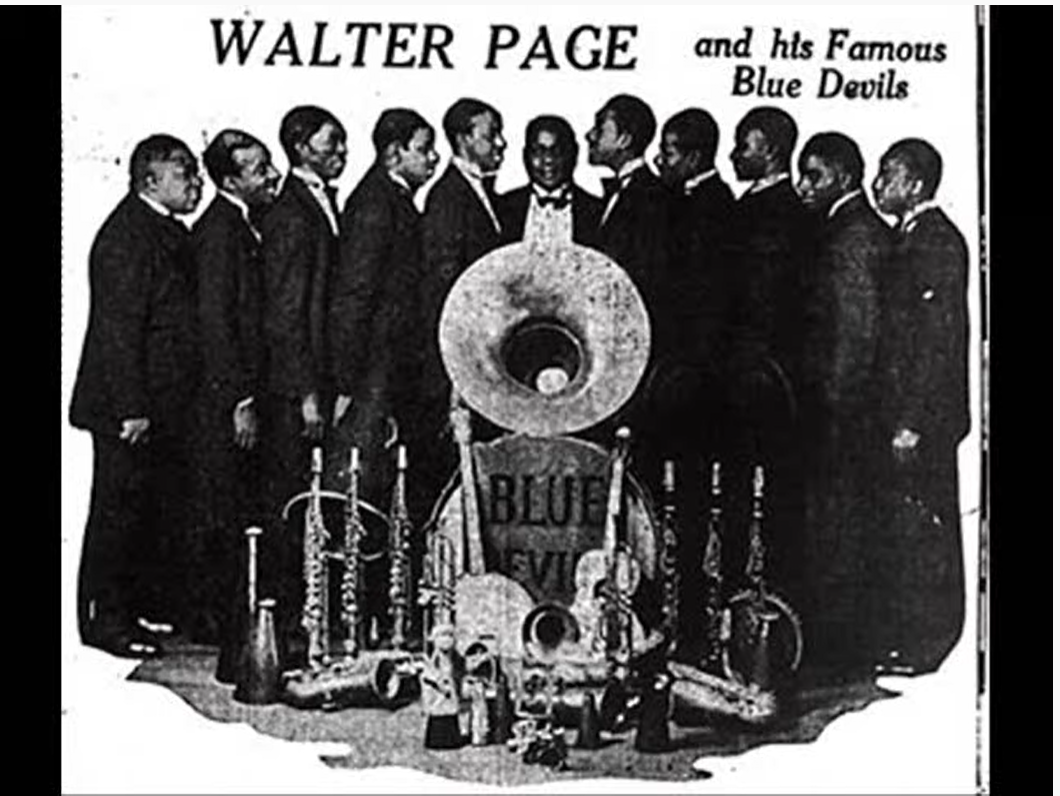 [Speaker Notes: Source:  Page, Walter. (2012, Dec. 23). Walter Page’s Blue Devils: Blue Devil Blues. [Radio Show]. YouTube. https://www.youtube.com/watch?v=K51s5KBDZ9Y
Performance recorded in 1929.]
Goin’ to Chicago
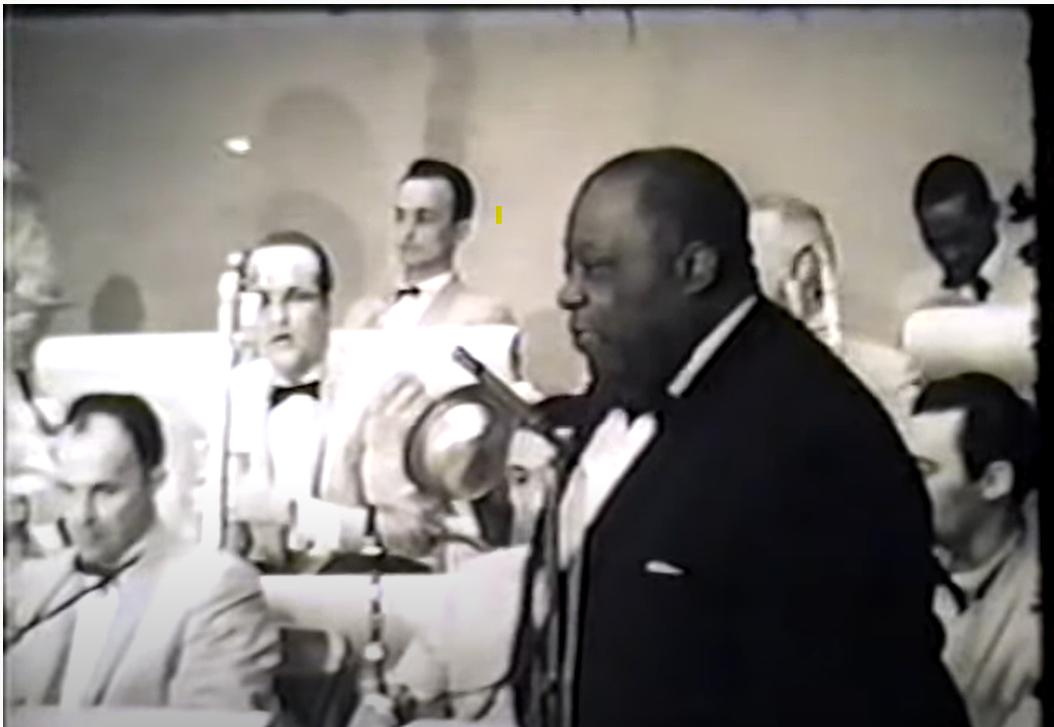 [Speaker Notes: Rushing, Jimmy. (2012, Feb. 27). Going to Chicago. [Music Video]. YouTube. https://www.youtube.com/watch?v=xiETUJXRk7o&t=11s]
Flying Home
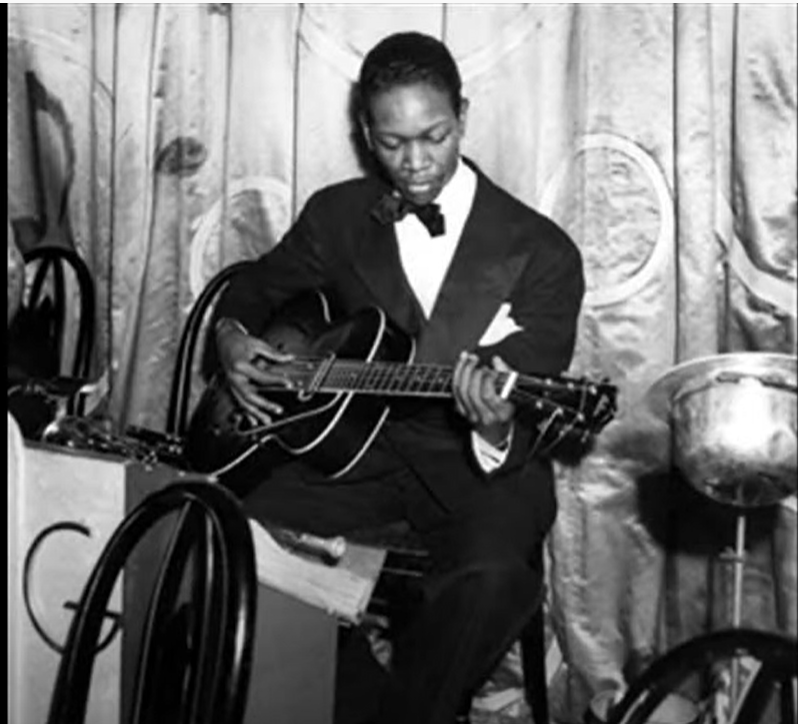 [Speaker Notes: Source: Goodman, B. and C. Christian. (2013, Jan. 1). Flying home. [Music Video]. YouTube.https://www.youtube.com/watch?v=gn0hDIkvl0Y&t=7s]
Painting a Picture: Music Inferences
An inference is a conclusion you  make based on your observations and prior knowledge.
Using your observations plus your prior knowledge, record your inferences in the “inferences” column of the chart.
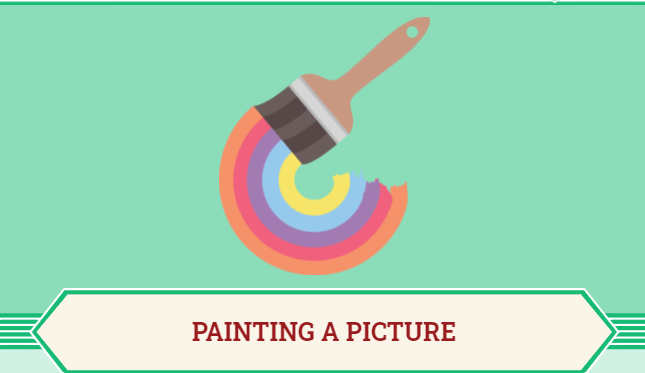 [Speaker Notes: K20 Center. (n.d.) Painting a picture. Strategies. https://learn.k20center.ou.edu/strategy/1331]
Painting a Picture: Photograph Observations
An observation is anything you see in the photographs and their captions.
As you examine the photographs in the next three slides, record your observations in the “observations” column of the chart.
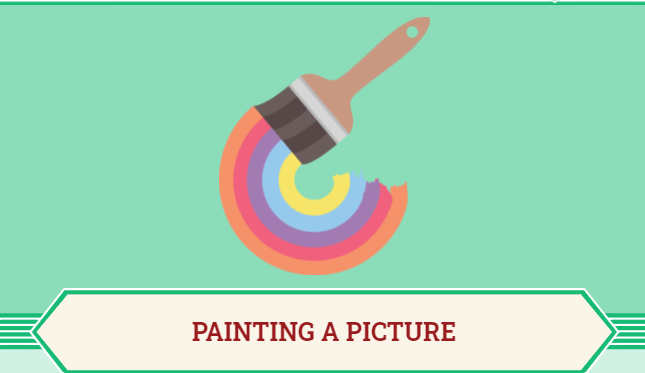 [Speaker Notes: K20 Center. (n.d.) Painting a picture. Strategies. https://learn.k20center.ou.edu/strategy/1331]
Document Set 1:Photographs: Oklahoma City Blue Devils Document Set 1: Photographs: Oklahoma City Blue Devils
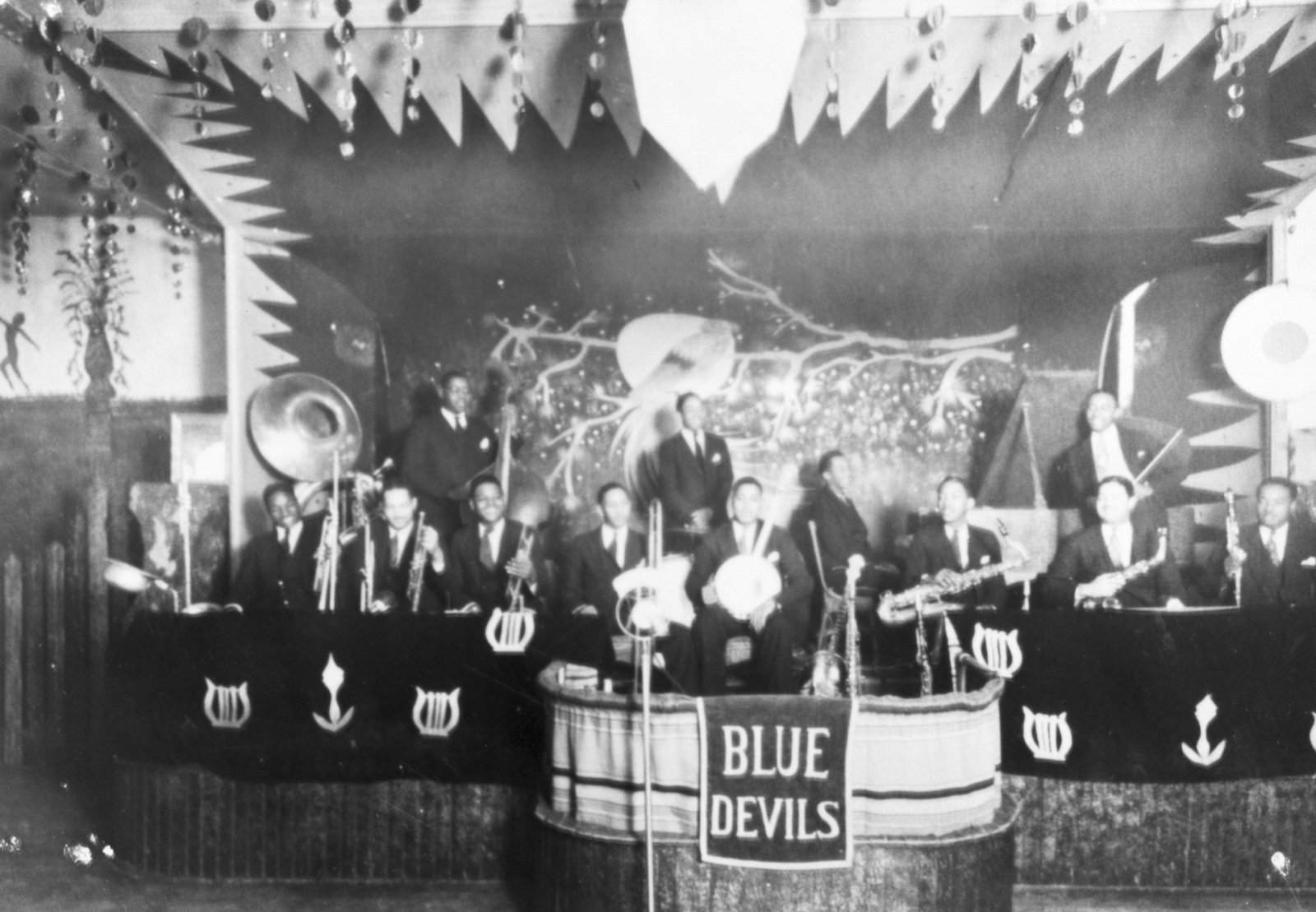 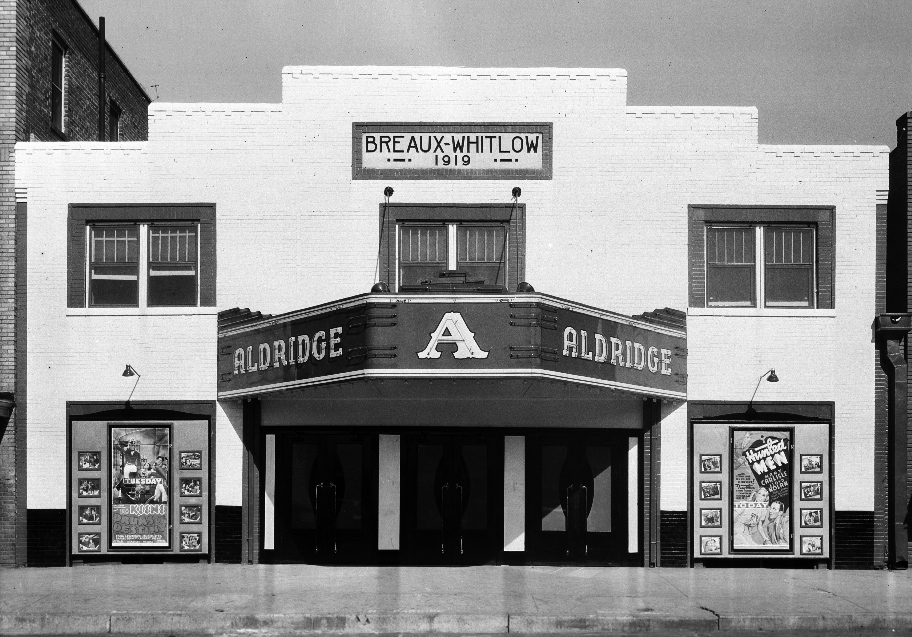 [Speaker Notes: Source (Left): The Blue Devils, (n.d.). Oklahoma Historical Society, OKPOP Collections. [Photograph]. https://www.travelok.com/music-trail/venues/deep-deuce 
Source(Right): The Aldridge Theatre, (n.d.). Oklahoma Historical Society, OKPOP Collections. [Photograph]. https://www.travelok.com/music-trail/venues/deep-deuce]
Document Set 2: Document Set 2:         Photographs: Jimmy Rushing
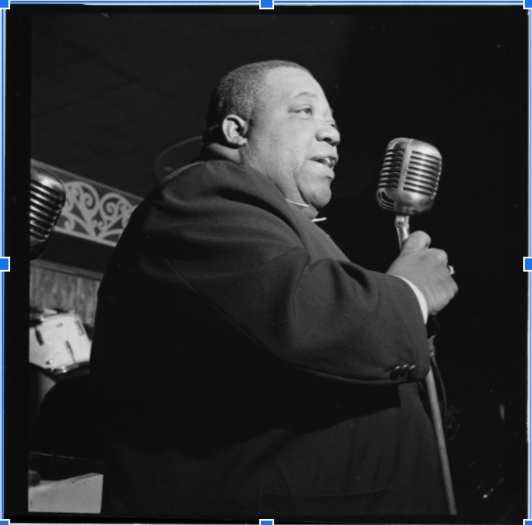 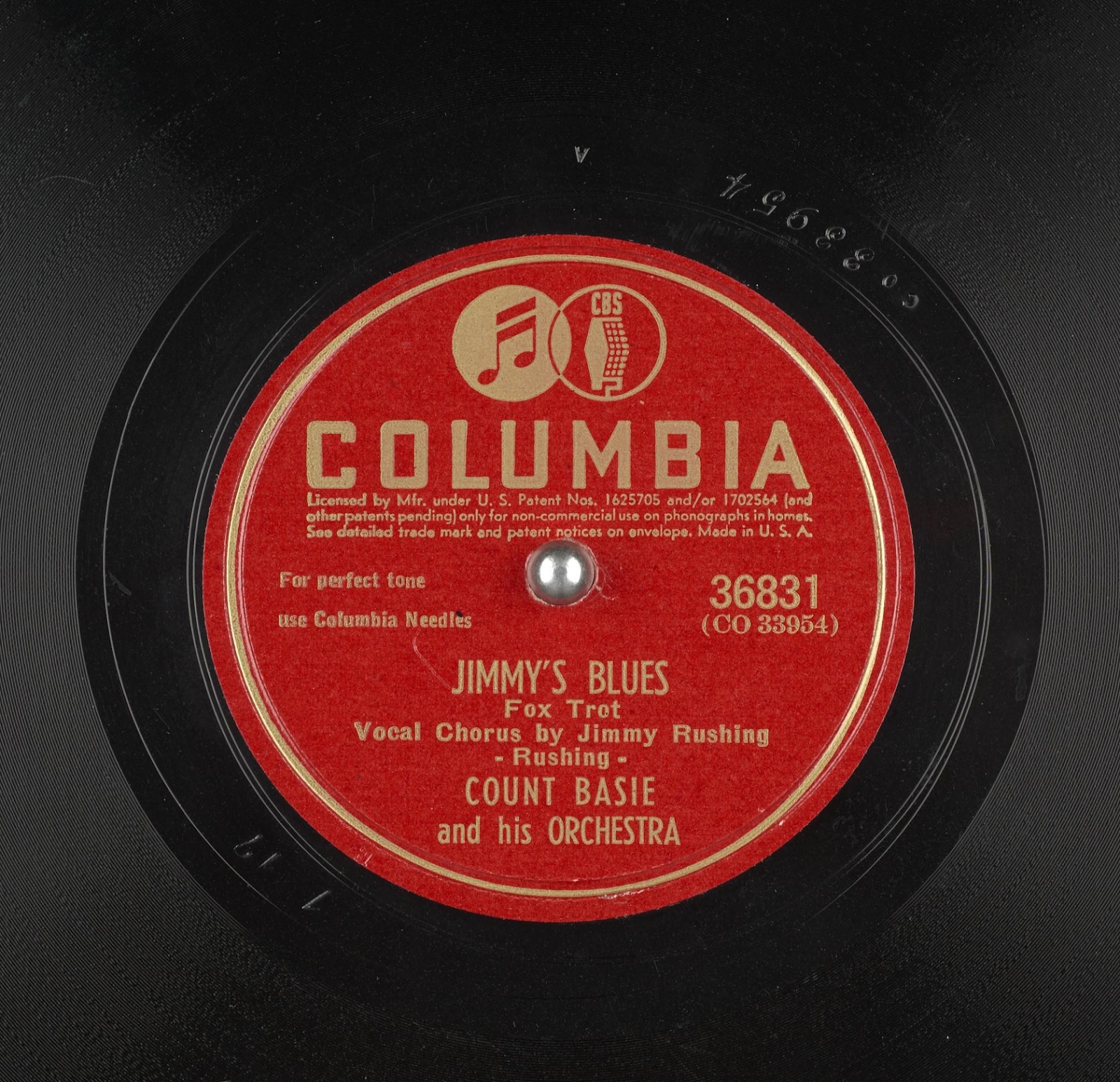 [Speaker Notes: Source (Left): Gottlieb, W. P. (1946) Portrait of Jimmy Rushing, Aquarium, New York, N.Y., ca. Oct. United States, 1946. , Monographic. [Photograph]Library of Congress, https://www.loc.gov/item/gottlieb.07551/.
Source (Right): Count Basie and His Orchestra, Jimmy Rushing (1944). Jimmy’s Blues. Internet Archive. [Photograph]. https://archive.org/details/78_jimmys-blues_count-basie-and-his-orchestra-jimmy-rushing-rushing_gbia0009218b]
Document Set 3: Photographs: Charlie Christian
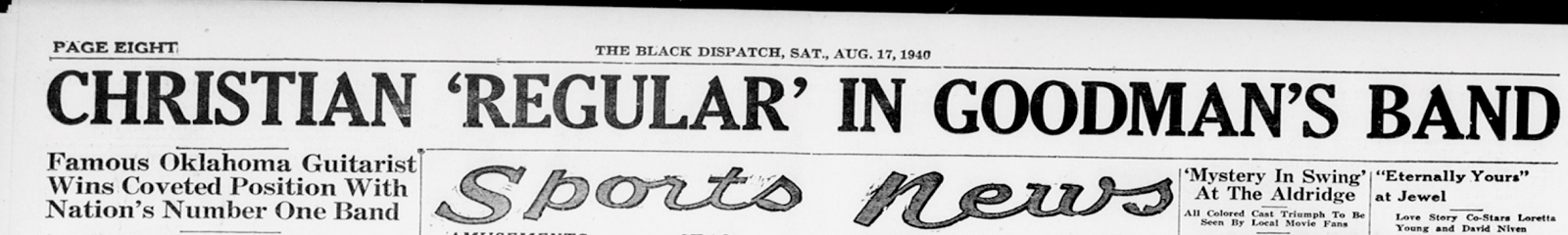 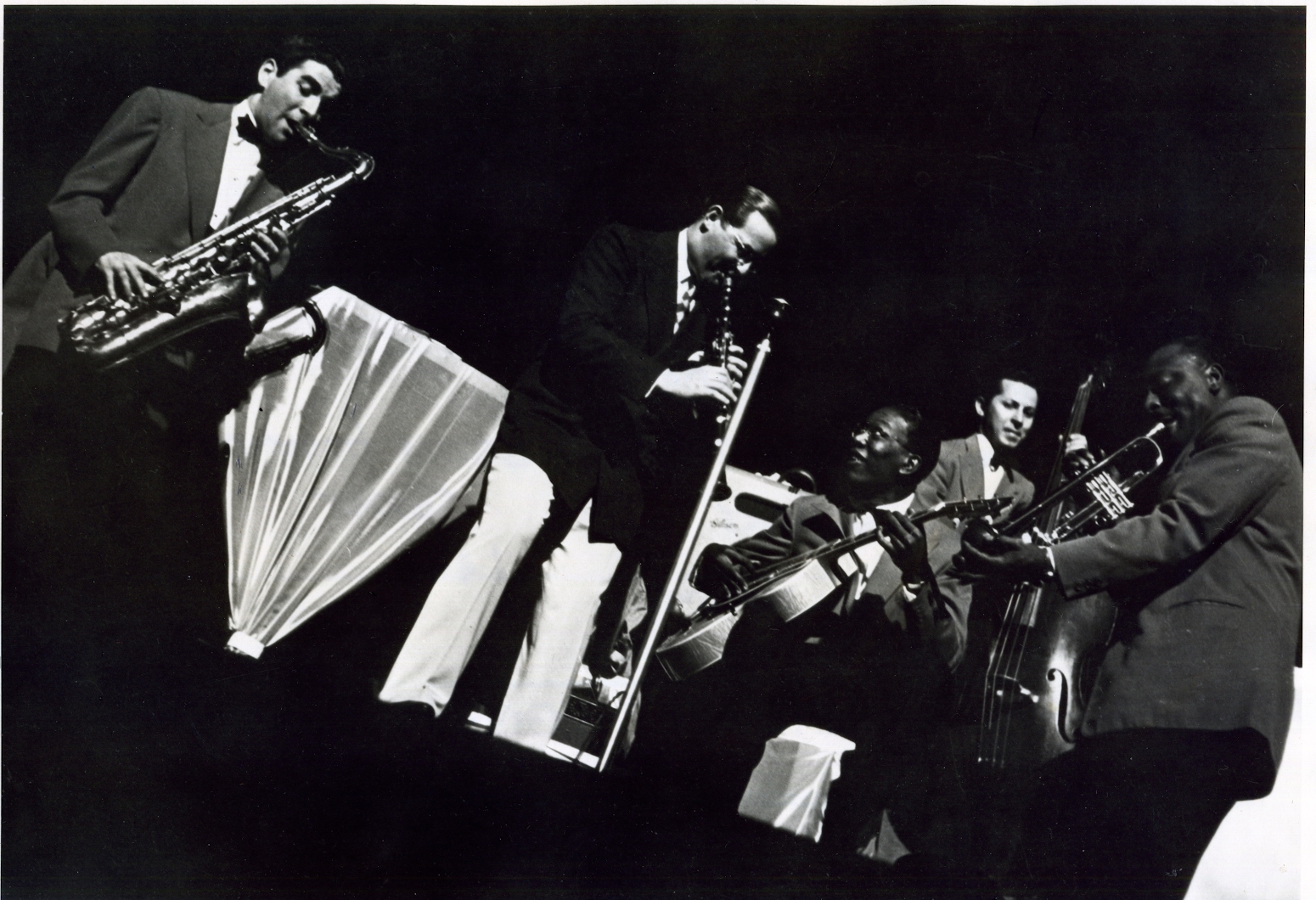 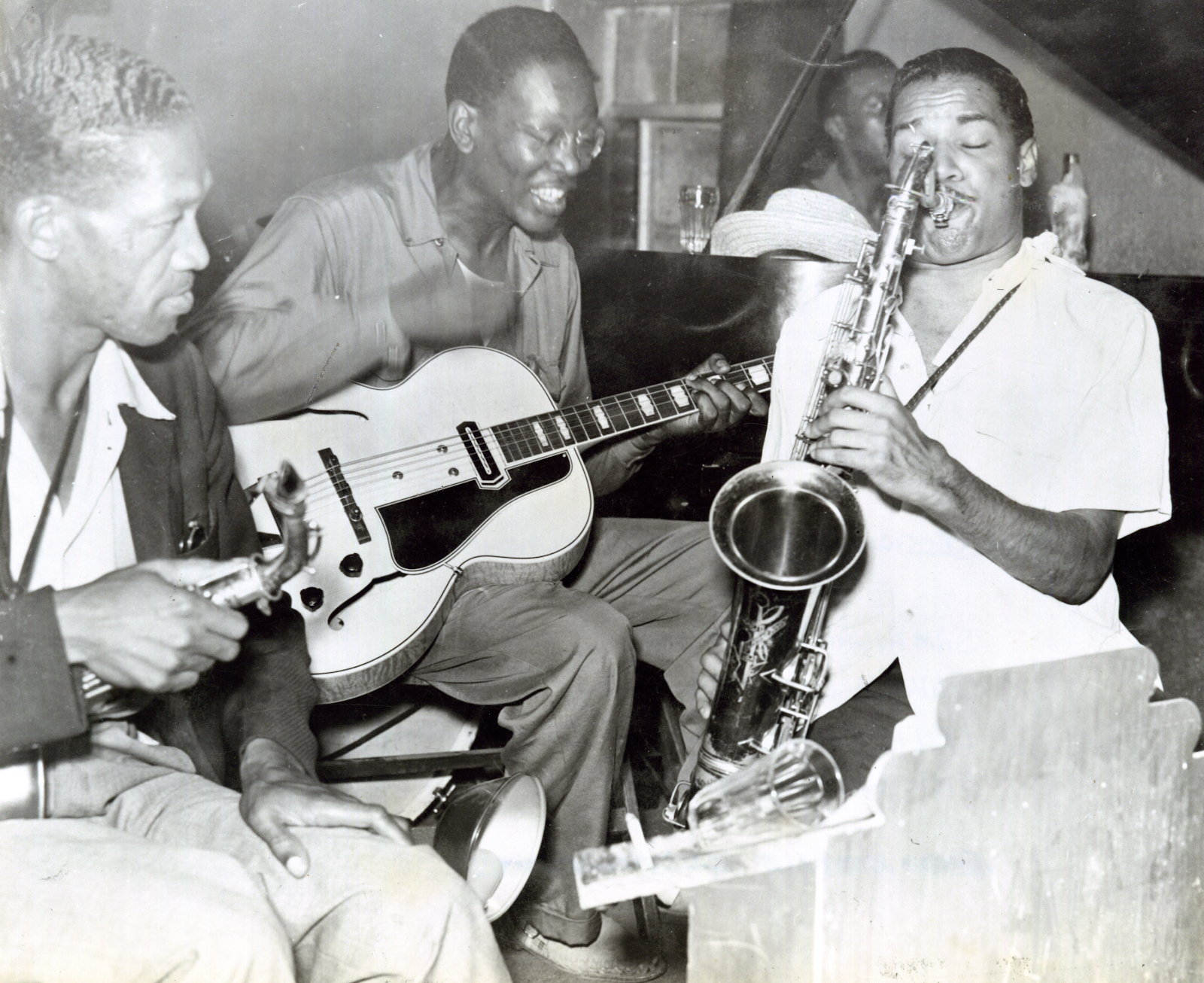 [Speaker Notes: Source (Top): The Black Dispatch Headline, (1940). Oklahoma Historical Society, OKPOP Collection. https://www.travelok.com/music-trail/artists/charlie-christian 
Source (Bottom Left): Sam Hughes, Charlie Christian, Leslie Sheffield, and Dick Wilson (n.d.). Oklahoma Historical Society, https://gateway.okhistory.org/ark:/67531/metadc1595579/ 
Source (Bottom Right): Benny Goodman Sextet (1941). Oklahoma Historical Society, https://gateway.okhistory.org
/ark:/67531/metadc1593803/m1/1/?q=charlie%3Cand%3E%20christian]
Painting a Picture - Photograph Inferences
An inference is a conclusion you make based on your observations and prior knowledge.
Using your observations, plus your prior knowledge, record your inferences in the “inferences” column of the chart.
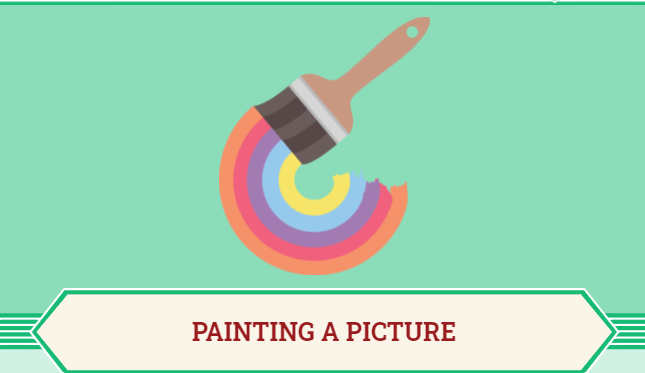 [Speaker Notes: K20 Center. (n.d.) Painting a picture. Strategies. https://learn.k20center.ou.edu/strategy/1331]
Why-Lighting
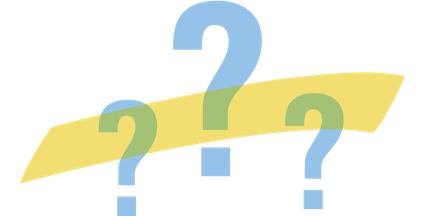 As you read the article, Deep Deuce and the Cultivation of Jazz in Oklahoma, Why-Light any information that helps to answer this question:
How did Oklahoma musicians contribute to the evolution of jazz music?
Justify your decision with notes in the margins that explain your reasoning.
[Speaker Notes: Source: K20 Center. (n.d.). Why-Lighting. Strategies. https://learn.k20center.ou.edu/strategy/128]
Six-Word Memoirs
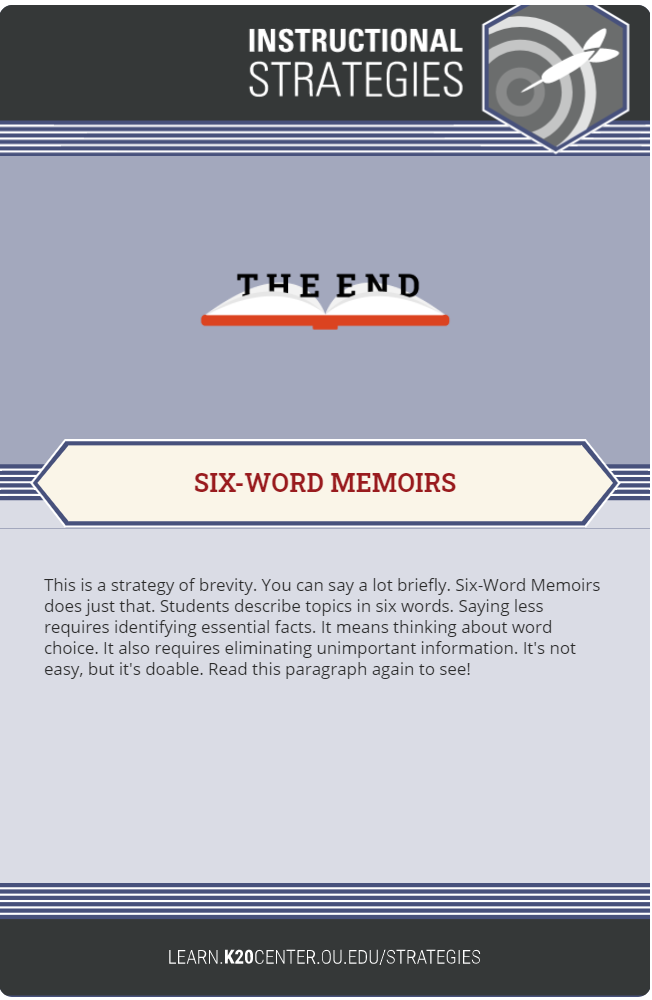 Construct a “memoir” that is exactly six words and captures the significance of the following:
The Blue Devils
Jimmy Rushing
Charlie Christian
[Speaker Notes: Source:  K20 Center. (n.d.). Six Word Memoir. Strategies. https://learn.k20center.ou.edu/strategy/75]
Bricktown Mural – 3 Panels
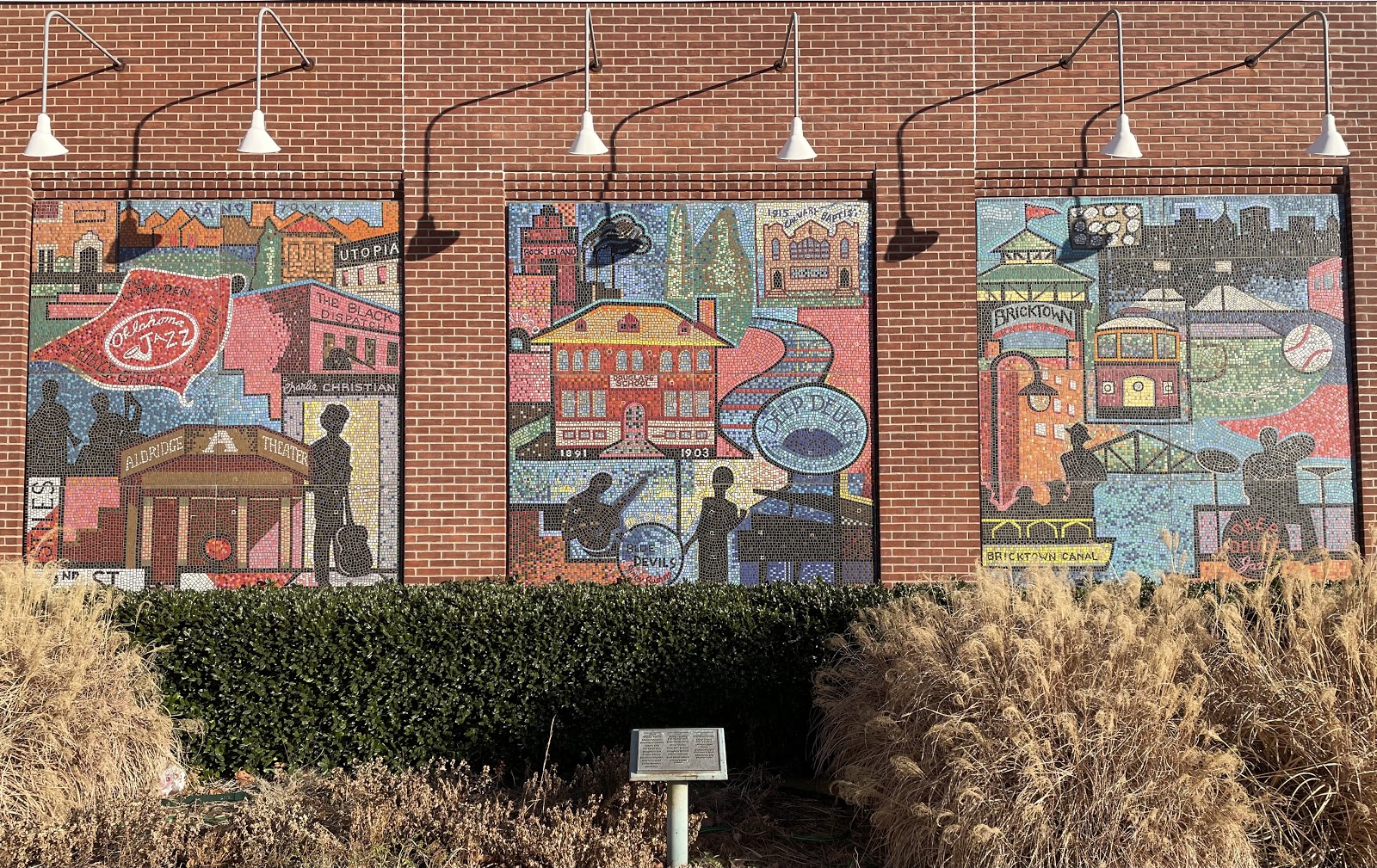 [Speaker Notes: Source: Brewer, S. (2021). The History of Bricktown Mural: 3 Panels. [Photograph].]
Bricktown Mural – Panel 1
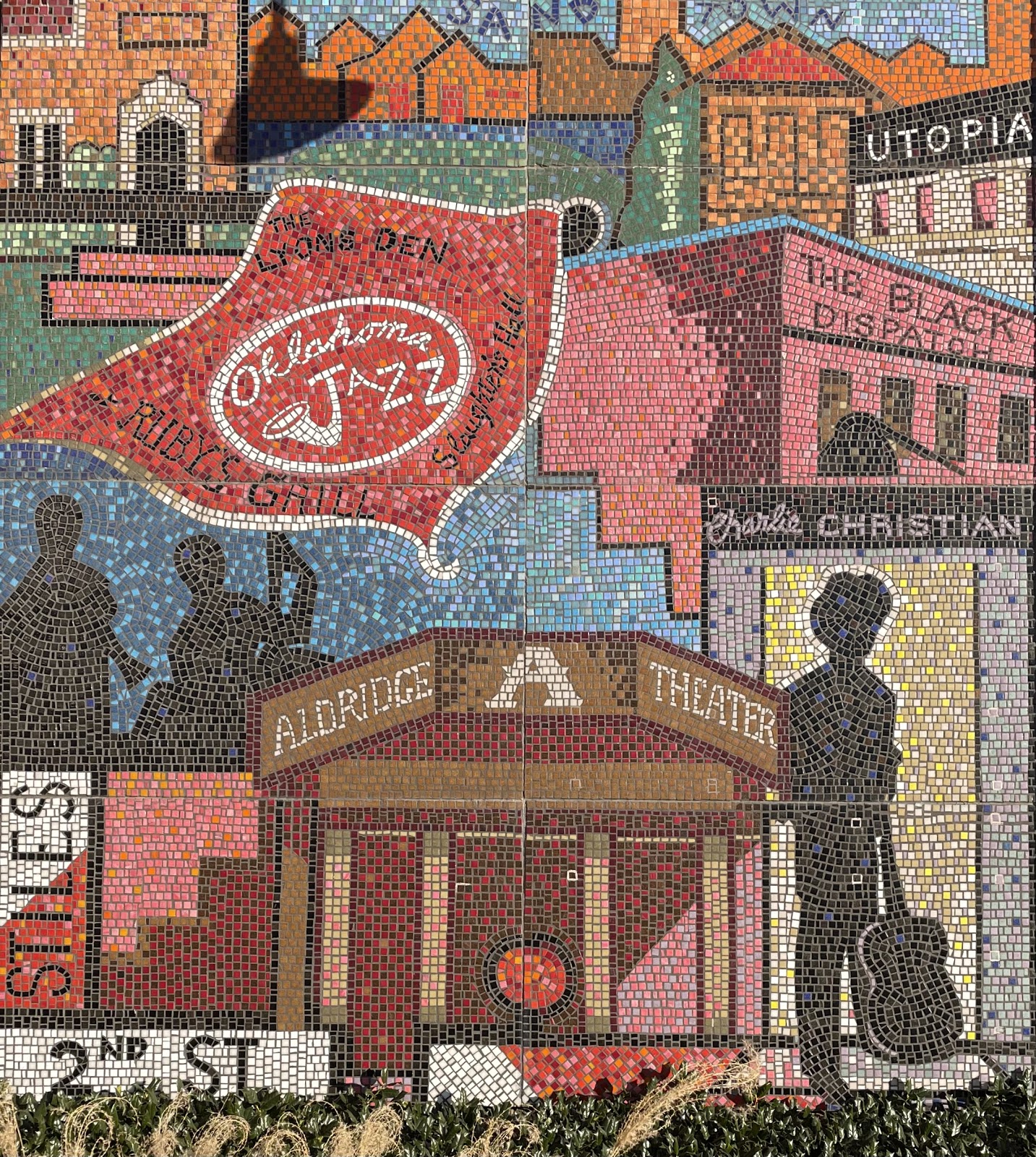 [Speaker Notes: Source: Brewer, S. (2021). The History of Bricktown Mural. Panel 1 [Photograph].]
Bricktown Mural – Panel 2
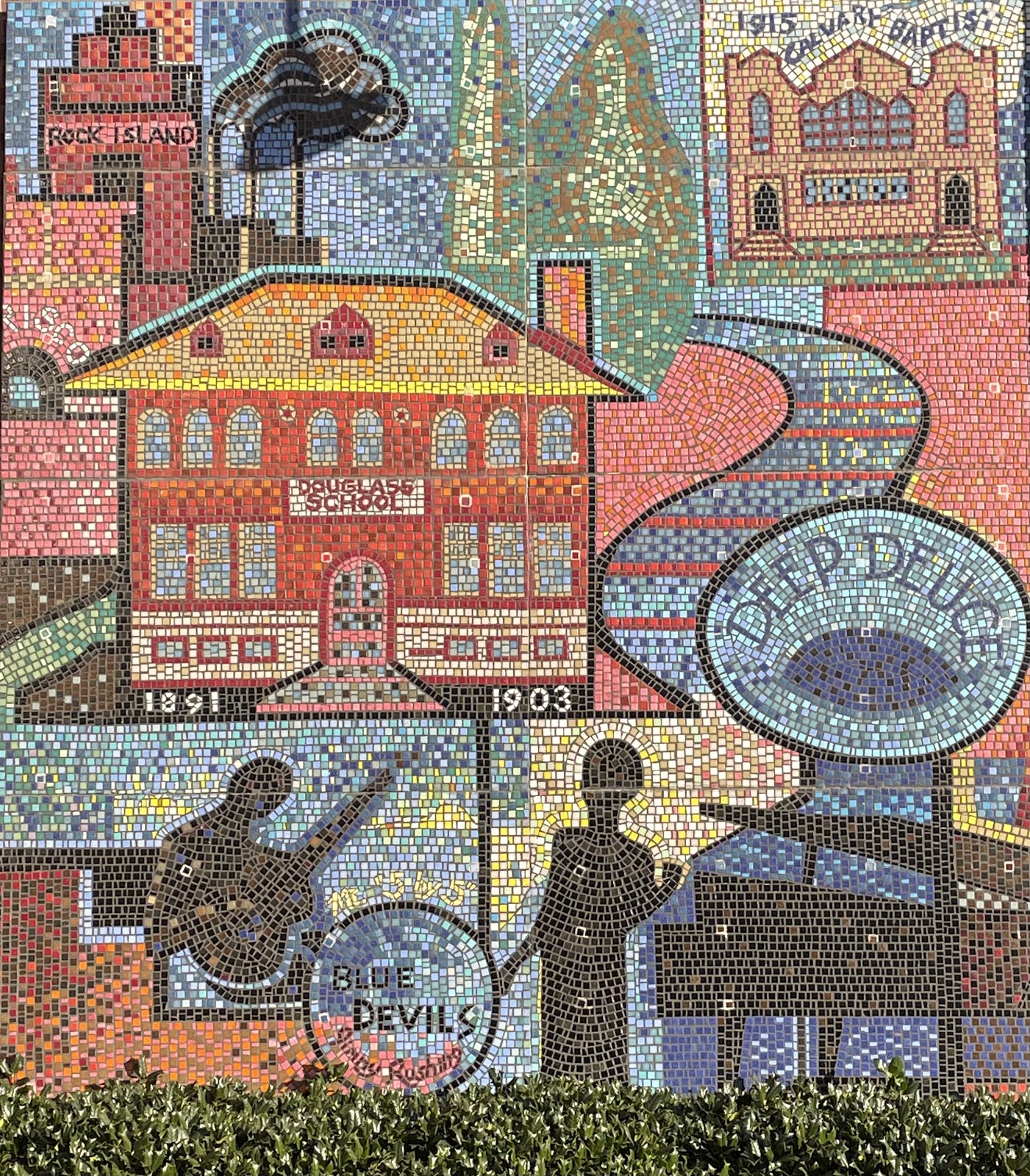 [Speaker Notes: Source: Brewer, S. (2021). The History of Bricktown Mural. Panel 2 [Photograph].]
Small Group Discussion
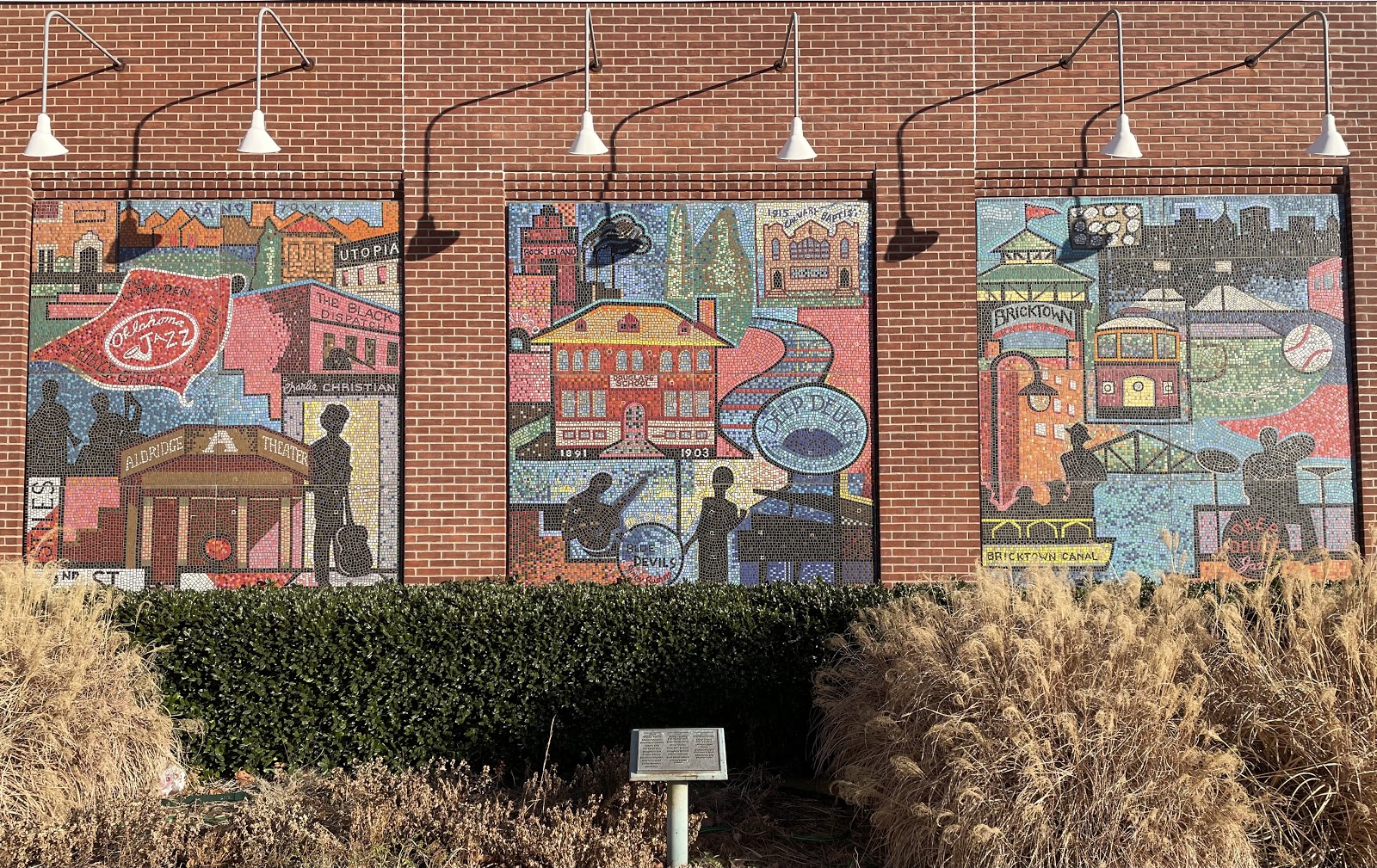 What story does the mural tell?
What purpose does the mural serve?
Small Group Discussion
How do these murals help us, as a collective society or community, remember our past and honor the legacy of those who have come before us?  
Why is it important to do so?